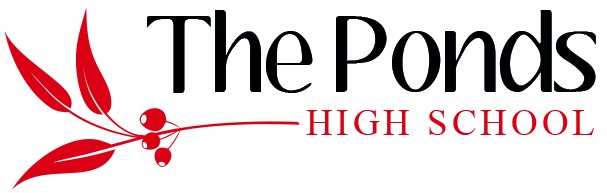 Student Mobile Phone Management
August 2023
Student Presentation
NSW Department of Education
Acknowledgementof Country
We acknowledge the Traditional Custodians of the lands on which we gather today. We pay respect to Elders past, present and emerging, and extend that respect to Aboriginal and Torres Strait Islander people joining us today.
2
What does 'phones turned off and kept out of sight' mean?
If you choose to bring your phone to school, it will be required to be switched off and kept out of sight at all times during the school day.
This applies both in the classroom, and at recess and lunch times, as well as during all school activities.
3
How will the 'off and kept out of sight' system work?
1
2
3
4
Each morning you will be required to switch your mobile phone off when entering the school grounds.
The mobile phone then needs to stay out of sight throughout the day and cannot receive or send calls or messages.
You retain responsibility for your mobile phone.
After leaving the school premises, you are able to switch on your mobile phone.
4
Why are we implementing this strategy?
This strategy is being implemented to increase focus and learning in classrooms, remove distractions and promote positive social interactions.
The implementation of this strategy is a requirement under the NSW Department of Education: Students' use of Mobile Phones in Schools policy.
5
Why are we implementing this strategy?Let's explore how it works in other states.
Source: Behind the News, ABC TV
6
Key questions
We know this is a big change and we are here to answer your questions! 
But first let's go through some commonly asked questions.
7
Ask your teacher and they can contact the front office who can call your parents or carers if necessary.
What if I need to contact my parents or carers?
As you retain your phone throughout the day, you remain responsible.
Who is responsible for my mobile phone?
8
The school's existing Student Behaviour policy and procedures will be applied.
What will happen if I do not comply?
The mobile phone management strategy applies to all school excursions and events.
What about school excursions?
9
What if I am finding the change challenging?
Make some time to talk to the counsellor or your year advisor, who can provide you with some strategies to assist and/or connect you with external services.
10
How can you help?
Discuss the mobile phone management strategy in roll call or with your year advisor.
Remind your peers of their role in the process.
Raise any questions or concerns in this session, or later on with your year advisor.
Access any support you need from your year advisor or counsellor.
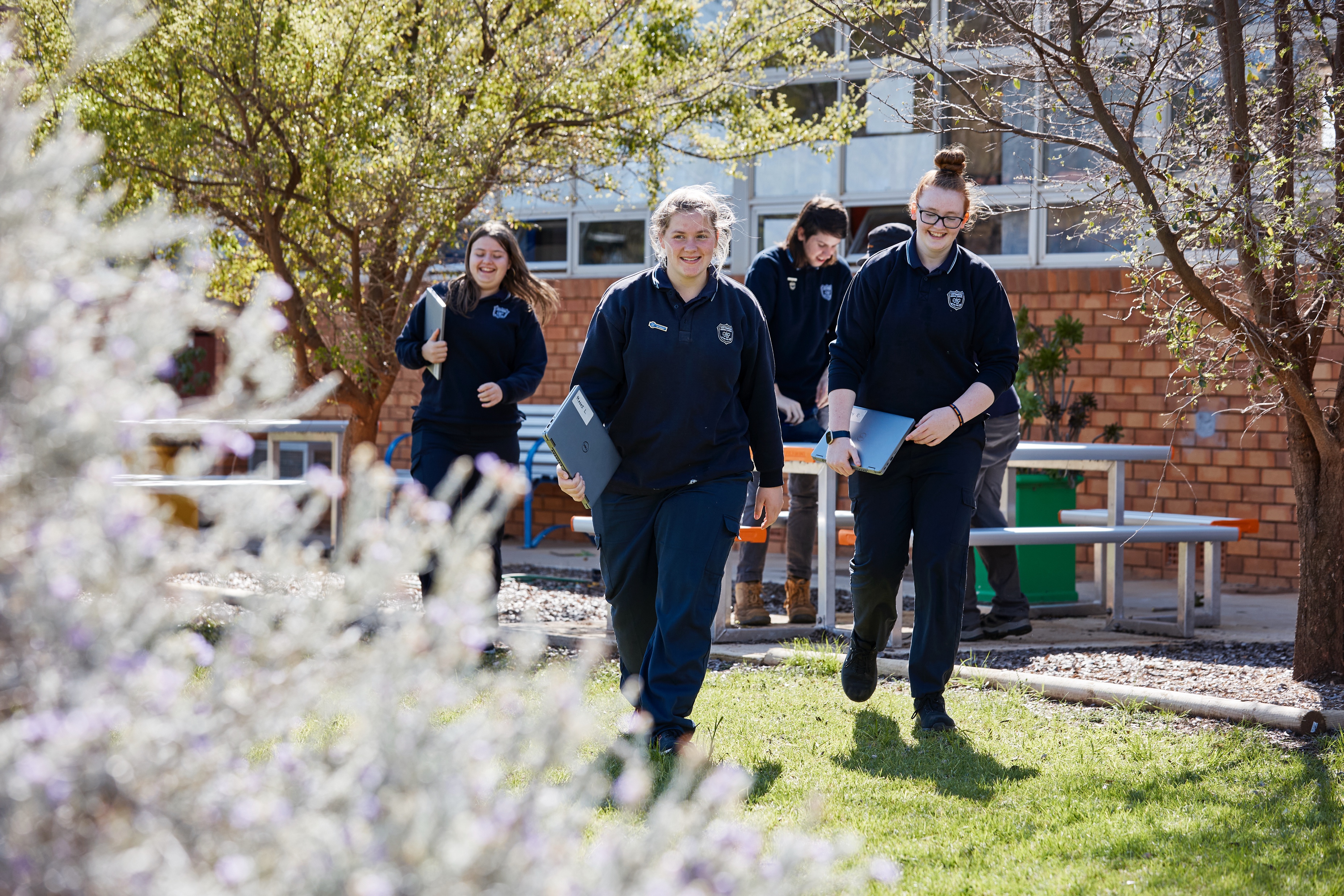 11
Next steps
We will be sending a letter home to your parents detailing the policy.
You will see signs around the school.
This strategy will be implemented at the beginning of Term 4.
12
Digital vs IRL (In Real Life)
Are you more present in your digital life or your real life?
Have you missed special moments, lost the thread of a conversation or missed the punchline of a joke?
Do you really feel connected IRL?  
Would you like to feel more connected IRL?
What could you do today?
Source: information for this prompt comes from the eSafety Commissioner's resource 'Balance your time online'
13
What's digital dopamine?
Digital dopamine describes the pleasurable feeling you get from someone liking your messages.
Are you always craving your next digital hit?
Are you always looking for likes?
Are you always checking your phone?
Are you on your phone for longer and longer?
Would it be nice to need a little less of this digital dopamine? 
What could you do today to change your behaviour towards your phone?
Source: information for this prompt comes from the eSafety Commissioner's resource 'Balance your time online'
14
Exploring digital doom
Digital doom is the feeling of sadness or helplessness when you're overwhelmed by digital messages – often about bad events around the world in the news.
Are you worried about events that are happening in the world?
Do you find yourself searching to find more information?
How does it make you feel? 
How do you know if what you see online is real?
How could the way you consume and talk about events in the world impact your wellbeing?
Source: information for this prompt comes from the eSafety Commissioner's resource 'Balance your time online'
15
How's your health?
Did you know 'young people who spent more time on new media were more likely to report mental health issues?'
Do you balance your time online with being outside?
How might disconnecting, help you at school and at home?
What else could you do instead?
Source: these questions use CESE's literature review 'Impact of mobile digital devices in schools'  as a reference point.
16